op vakantie in Spanje

gaan (naar het strand / elke ochtend)
lezen
zwemmen (in de zee)
eten (een broodje)
slapen (heel warm / een paar uur)
wandelen (’s avonds / in het stadje)
drinken (op een terrasje)
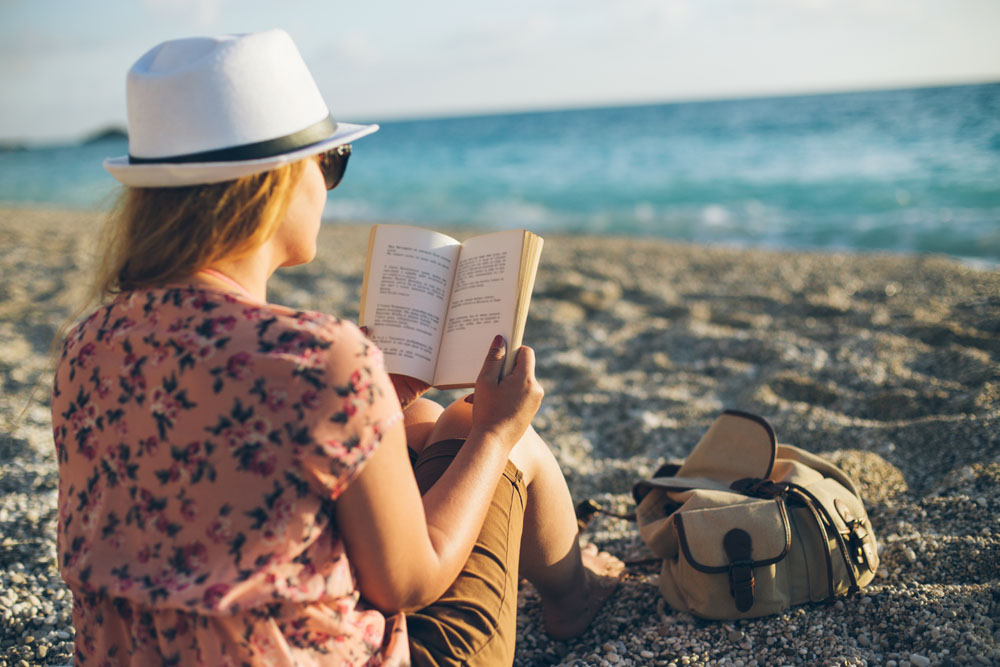 op vakantie in Spanje

gaan
lezen
zwemmen
eten
slapen
wandelen
drinken
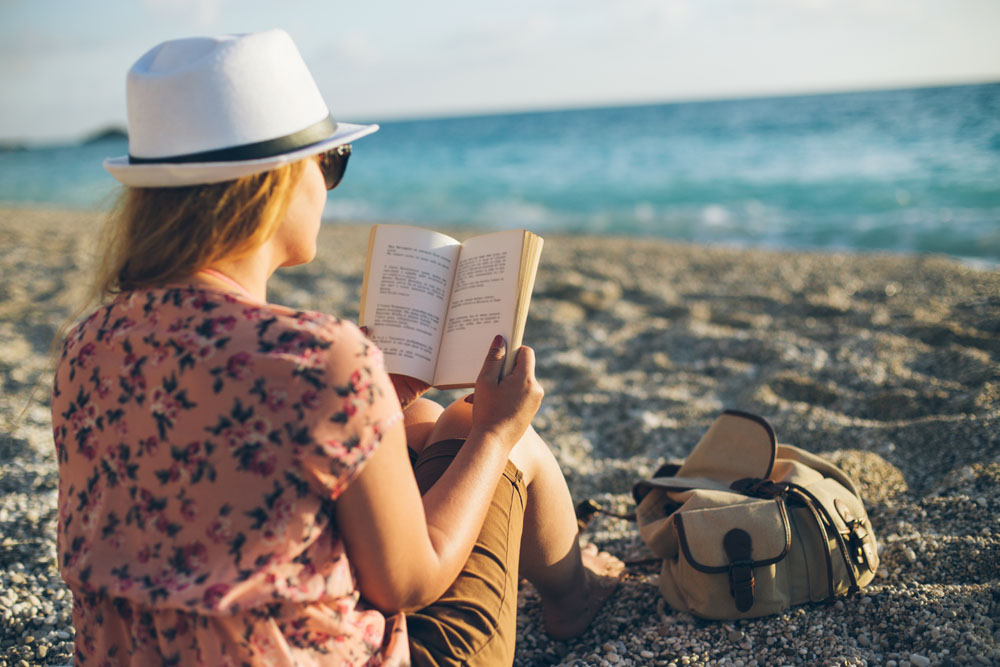 op vakantie in Spanje

(naar het strand / elke ochtend)
(in de zee)
(een broodje)
(heel warm / een paar uur)
(’s avonds / in het stadje)
(op een terrasje)
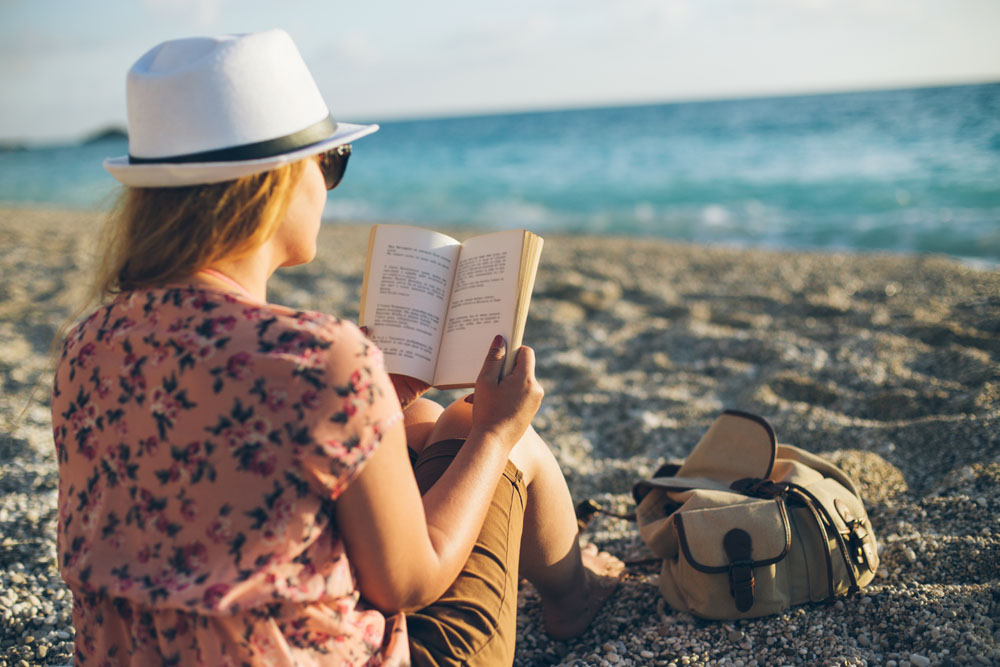 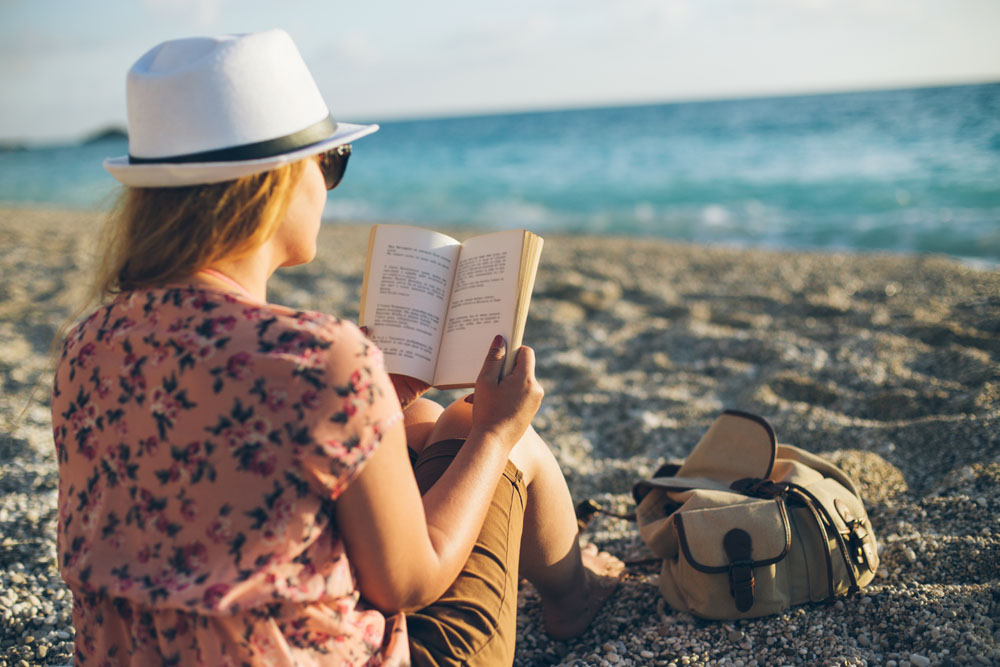